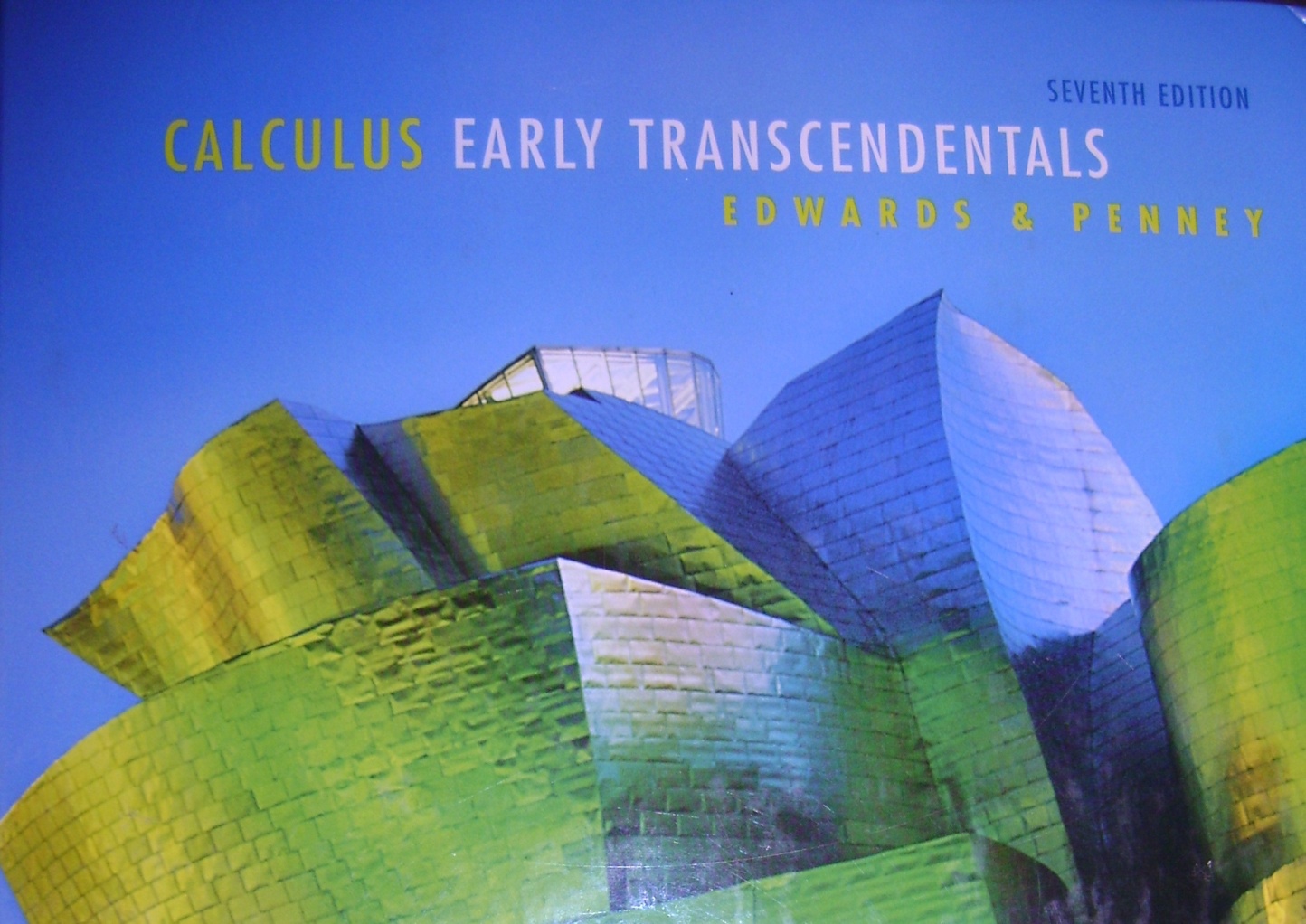 Slope Fields
.
After Section 5.7
In mathematics, a slope field (or direction field) is a graphical representation of the solutions of a first-order differential equation.
In other words, it is a graphical representation of the slope of a differential equation many different points.
Differential equations play a prominent role in engineering, physics, economics, and other disciplines.
Slope fields can represent the flow of liquids or gasses, illustrate weather patterns and magnetic fields.
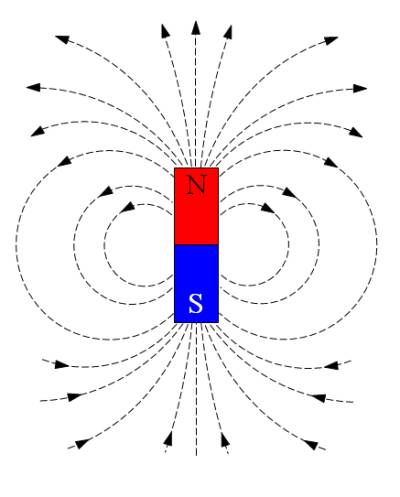 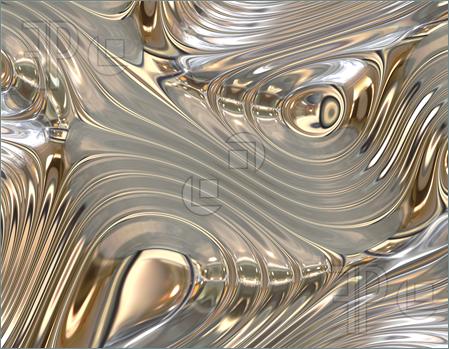 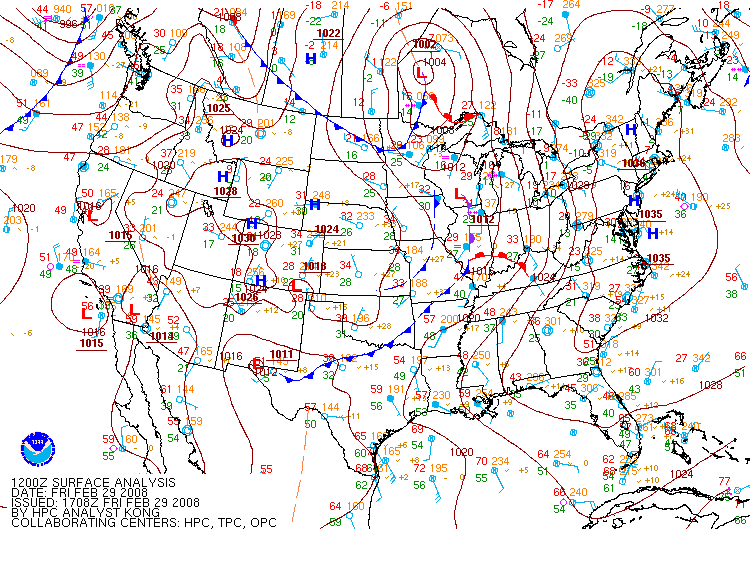 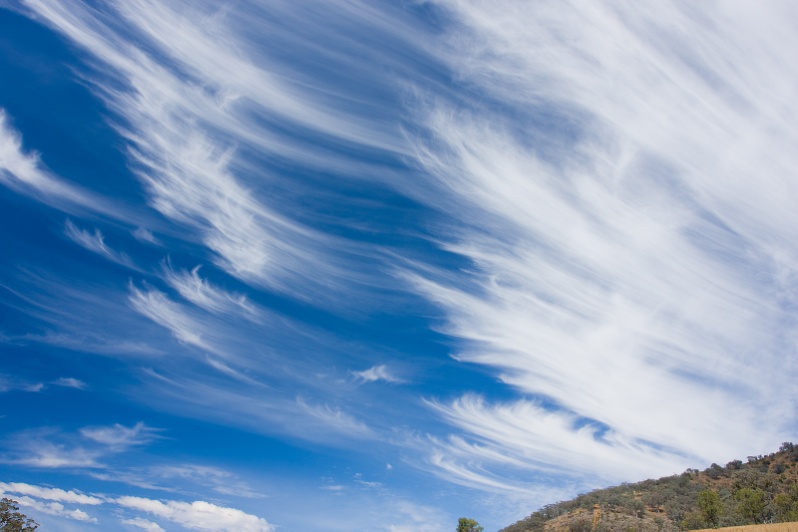 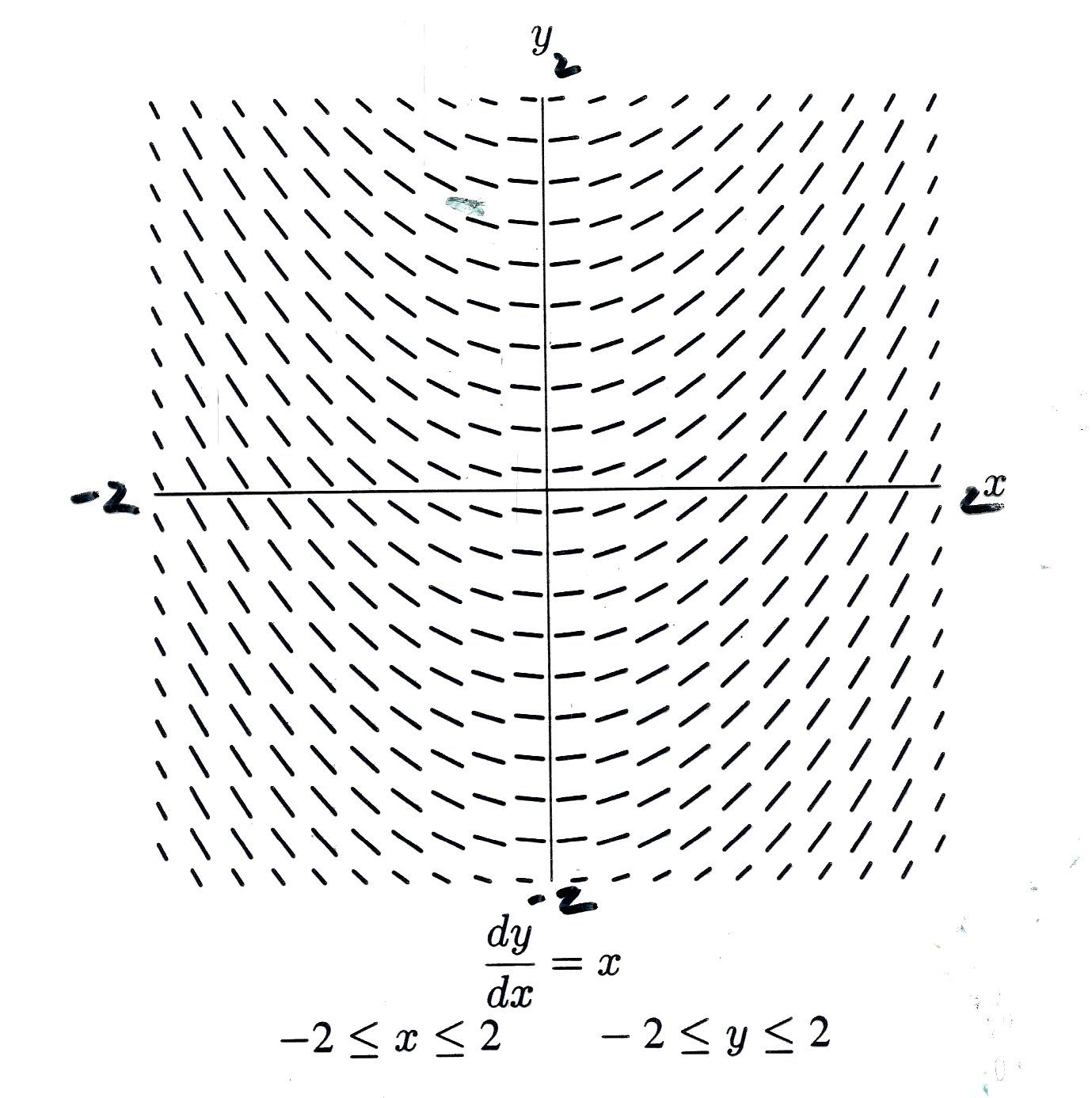 Given a point on the curve, we can sketch a particular solution.
Ex:  (0, -1)
Given a point on the curve, we can sketch a particular solution.
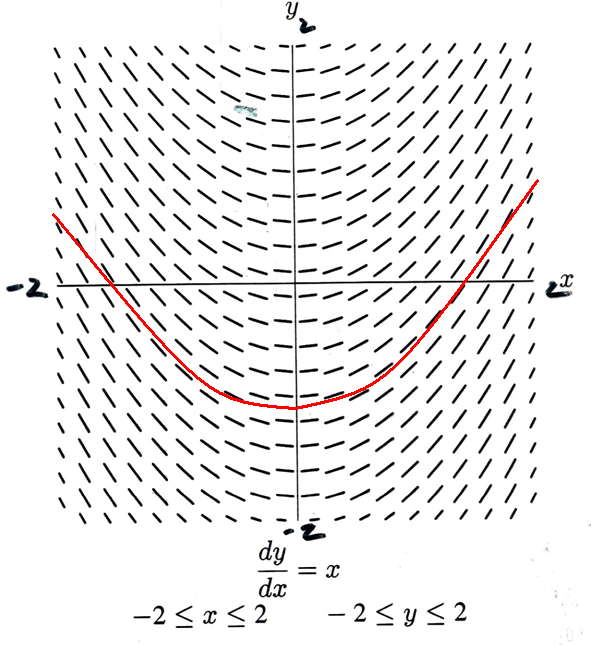 Ex:  (0, -1)
If the slopes stay the same from left to right,
The slope field is called autonomous.
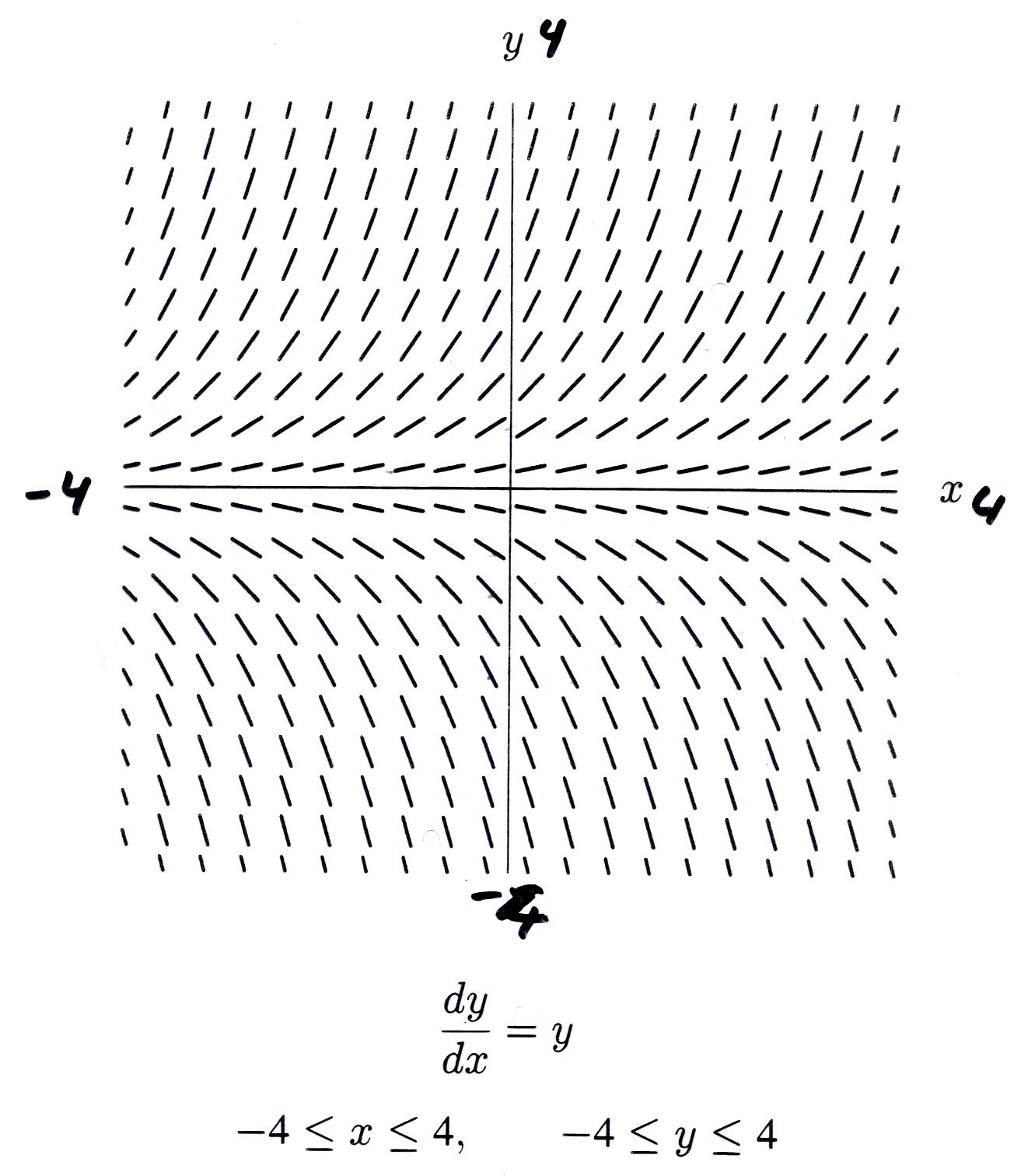 What does this family 
of solutions look like?
What kind of functions 
are their own derivatives?
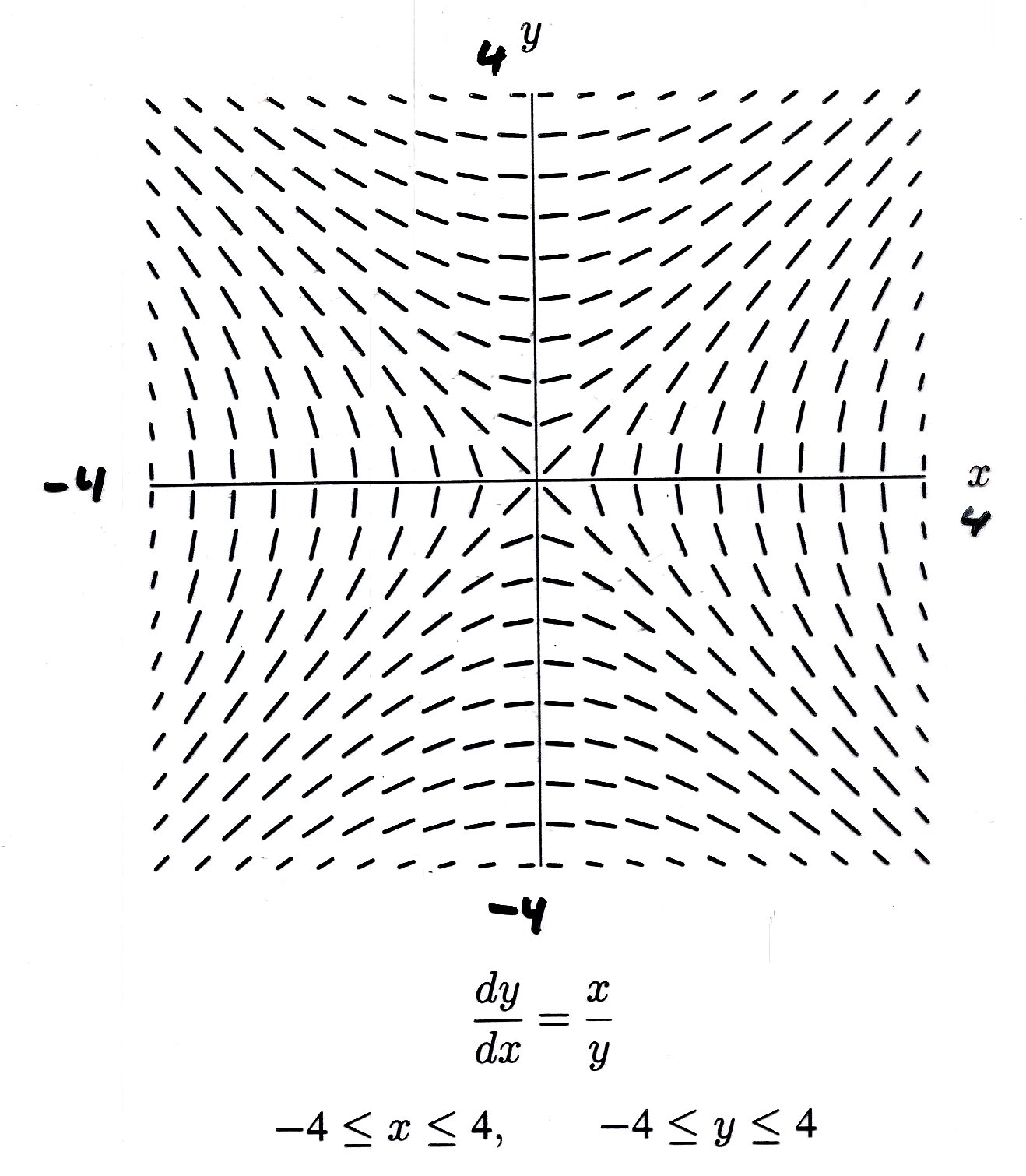 What type of curves do you see now?
Hyperbolas?
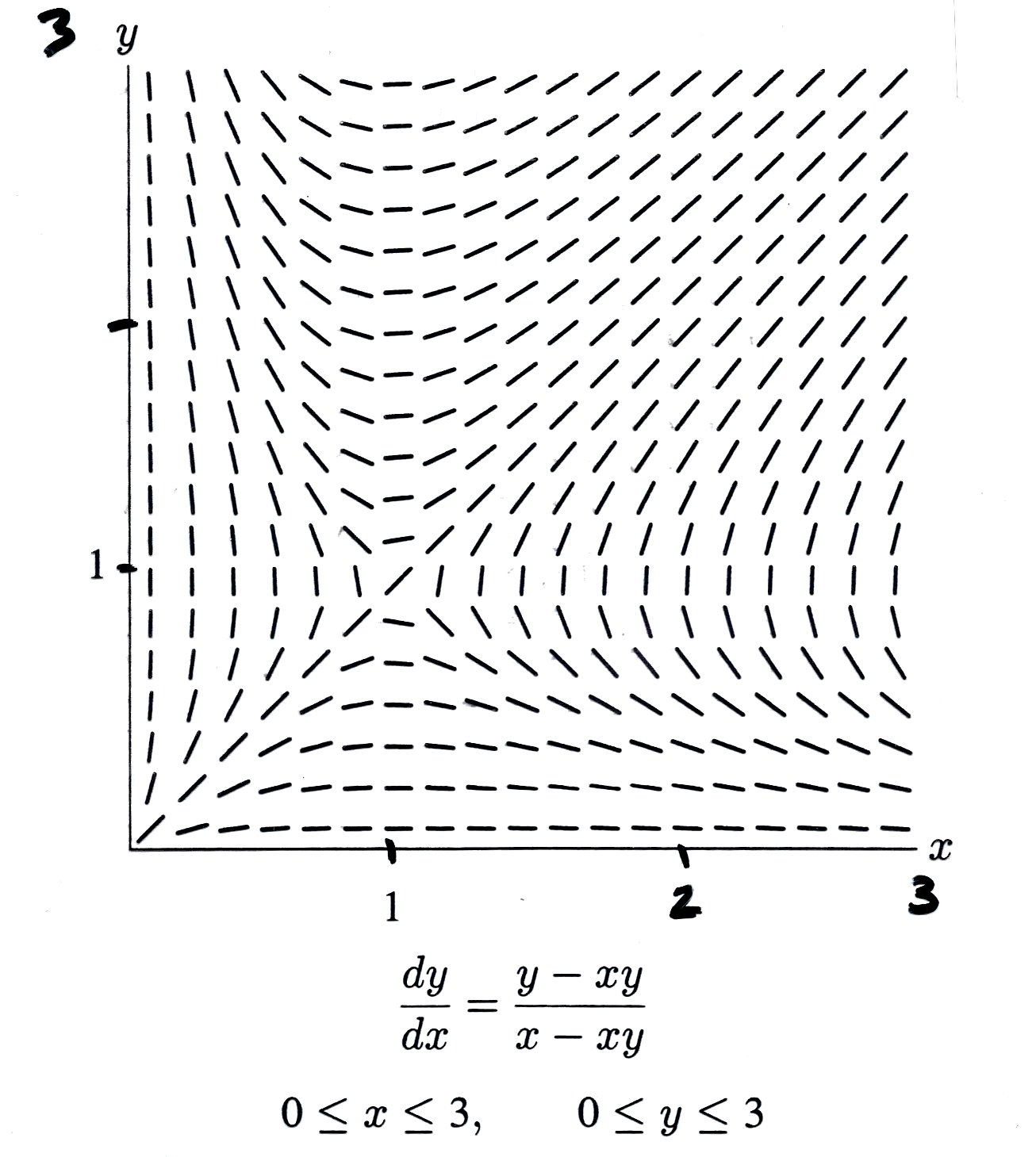 This particular differential equation is too difficult for us to solve…but can you imagine a gas or a liquid swirling around in this pattern?
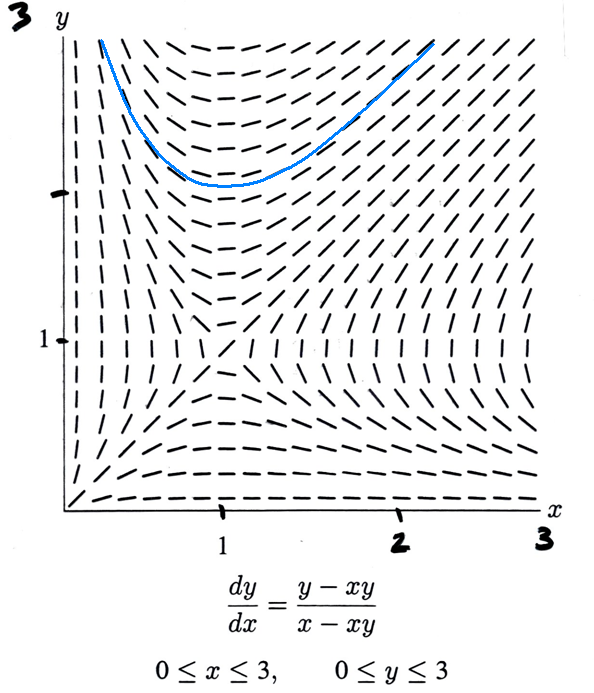 This particular differential equation is too difficult for us to solve…but can you imagine a gas or liquid swirling around in this pattern?
Creating a slope field can be tedious.
Of course, technically, there is an infinitely small sloping line segment at every point.  So if you drew all the elements of any slope field, all you would see would be a black plane.
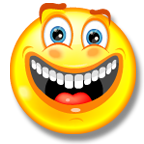 Instead, we can create partial slope fields by hand using just a handful of points…ha ha ha … a handful of points!  (I kill myself.)
Create a slope field using only the 9 points shown on the graph.
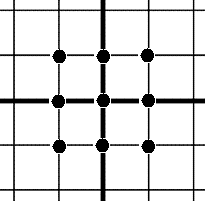 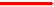 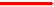 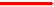 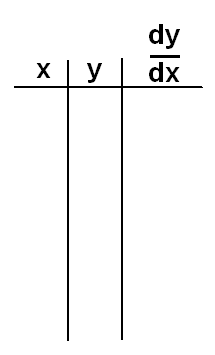 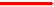 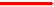 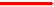 -1
 0
 1
-1
 0
 1
-1
 0
 1
1
 0
-1
 2
 1
 0
 0
-1
-2
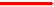 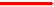 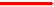 Draw other solutions that go through the given points.
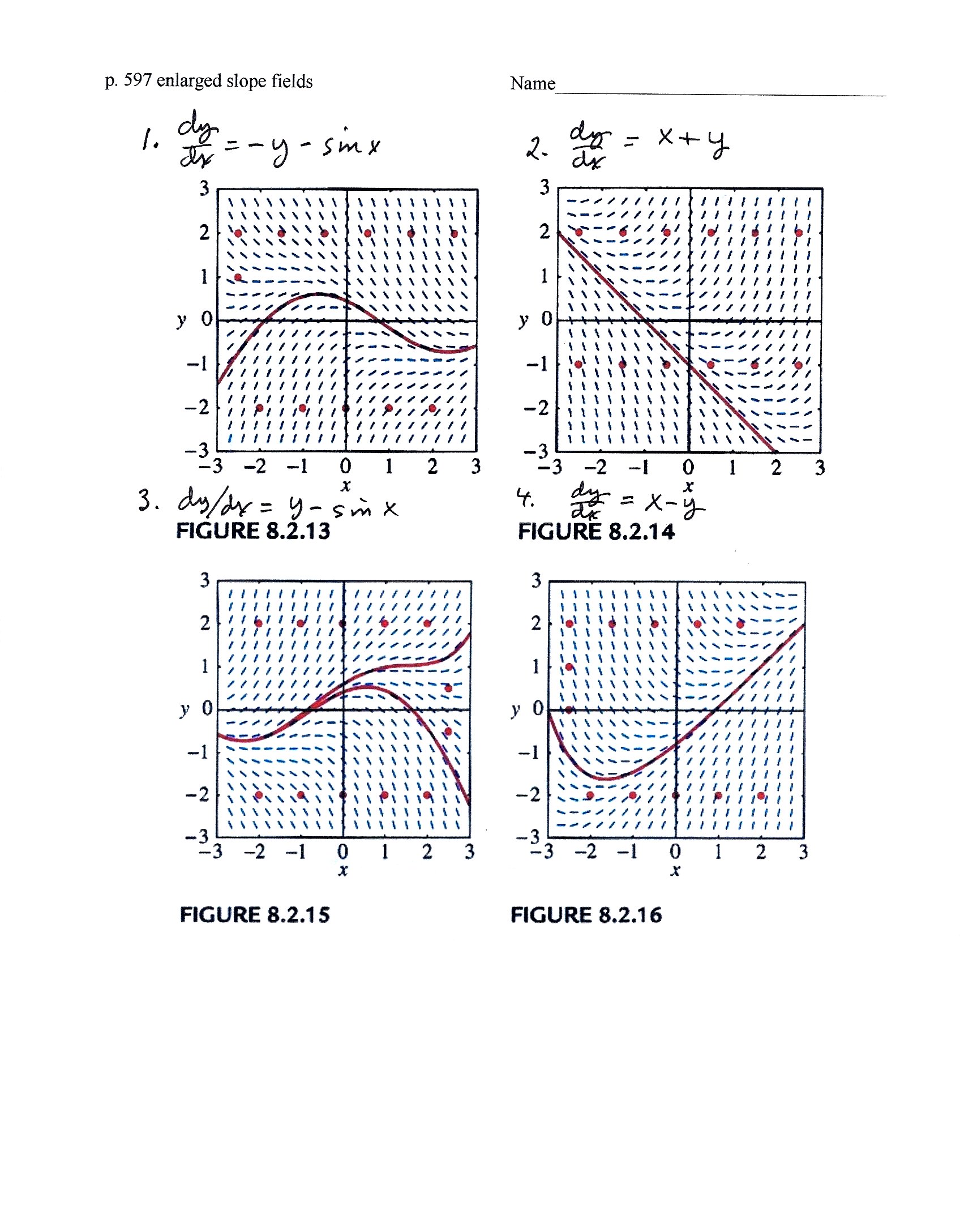 Either run along next to or on top of the nearest line segment.
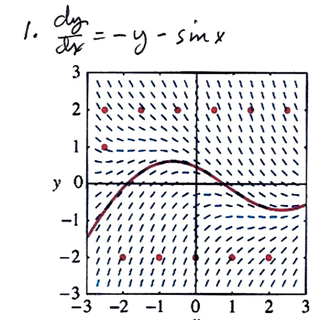 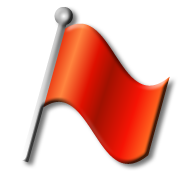 If you cross through a line segment…you are not drawing correctly.
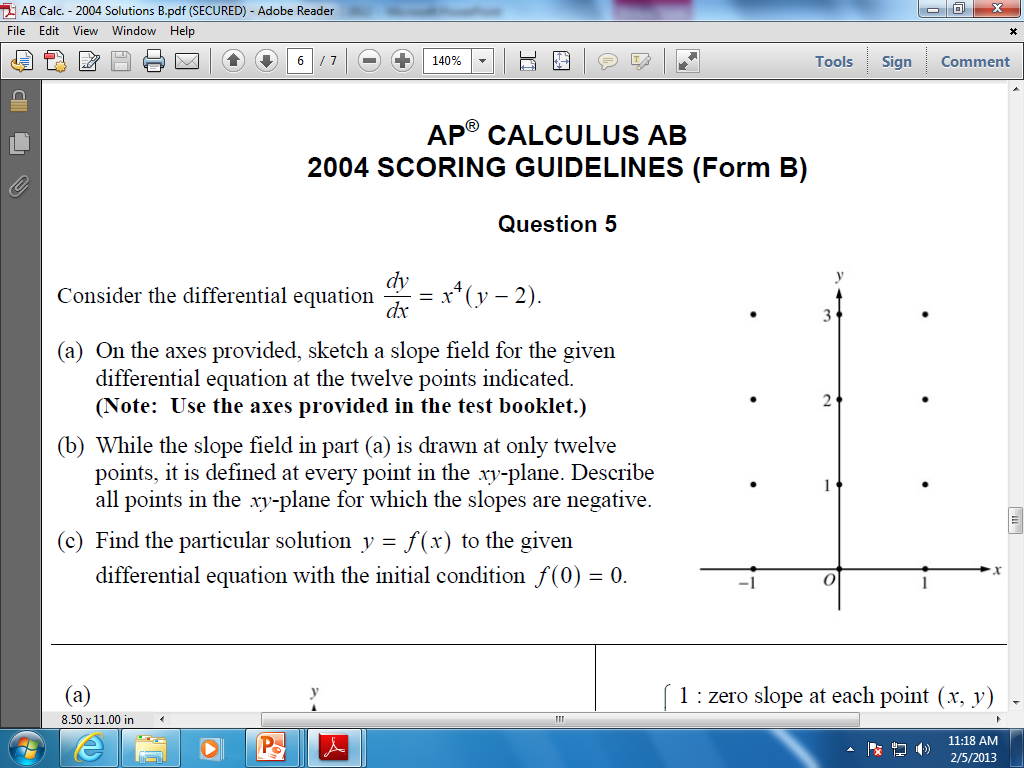 Solutions to (a) and (b)
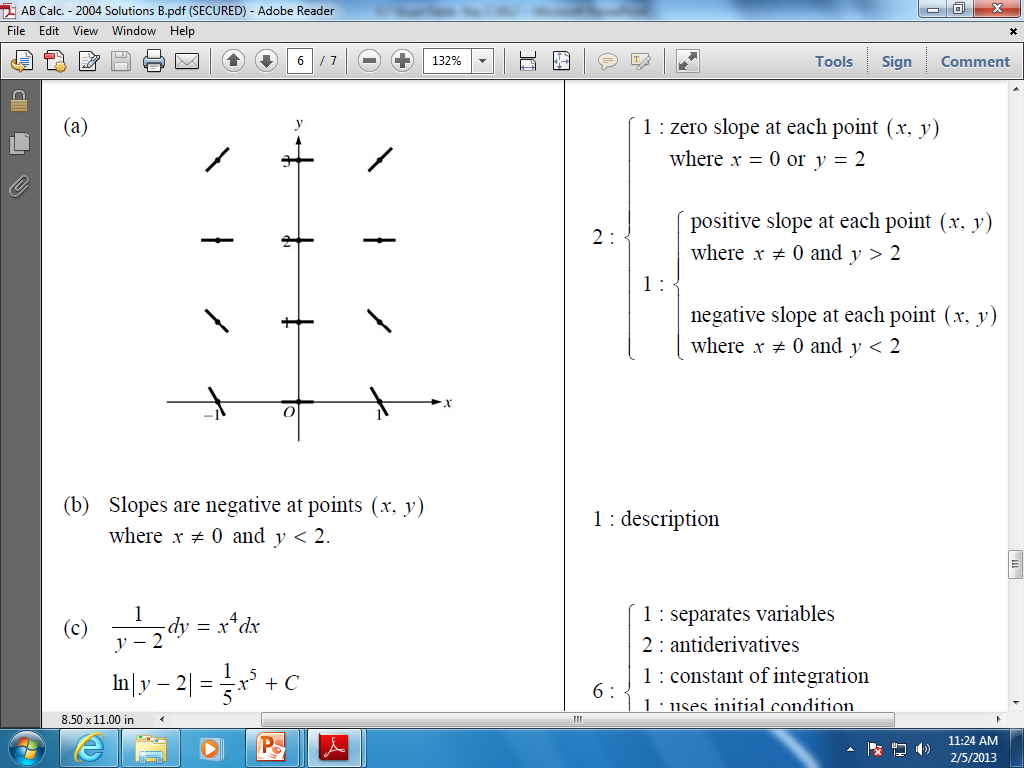 Solution to (c)
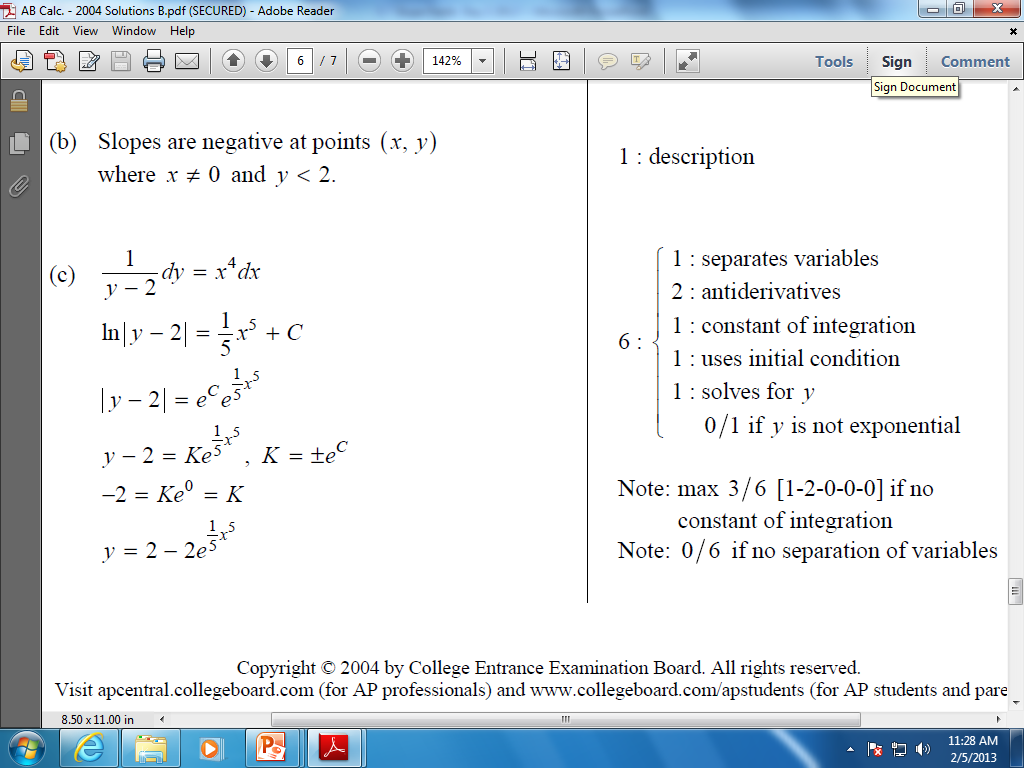 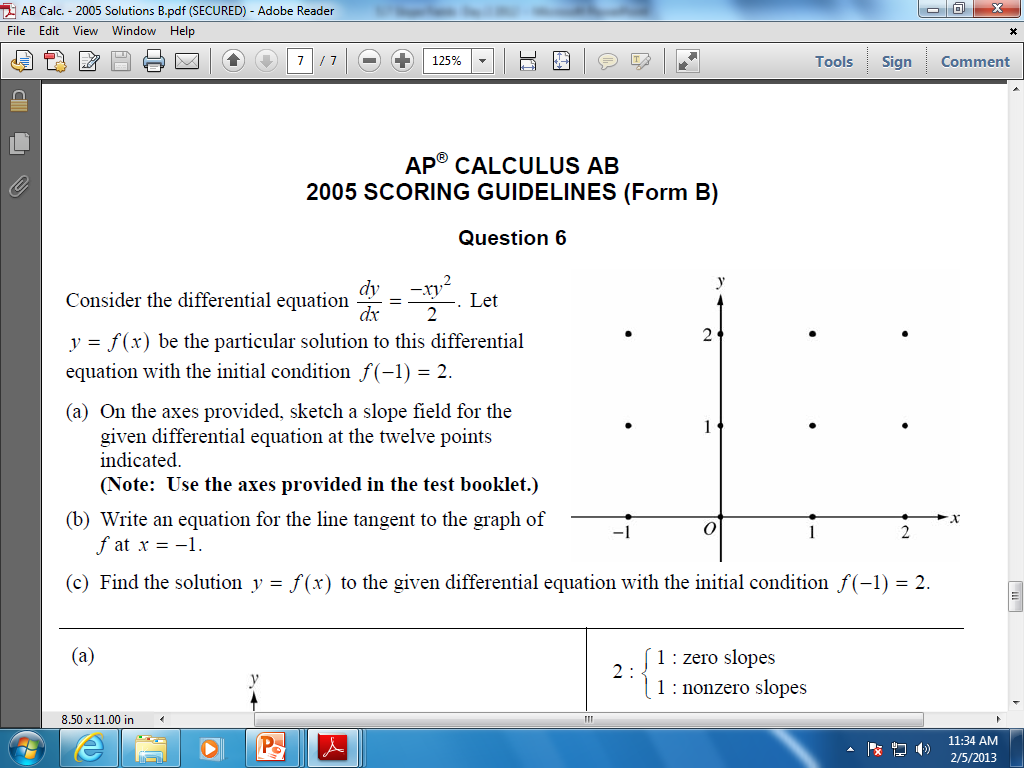 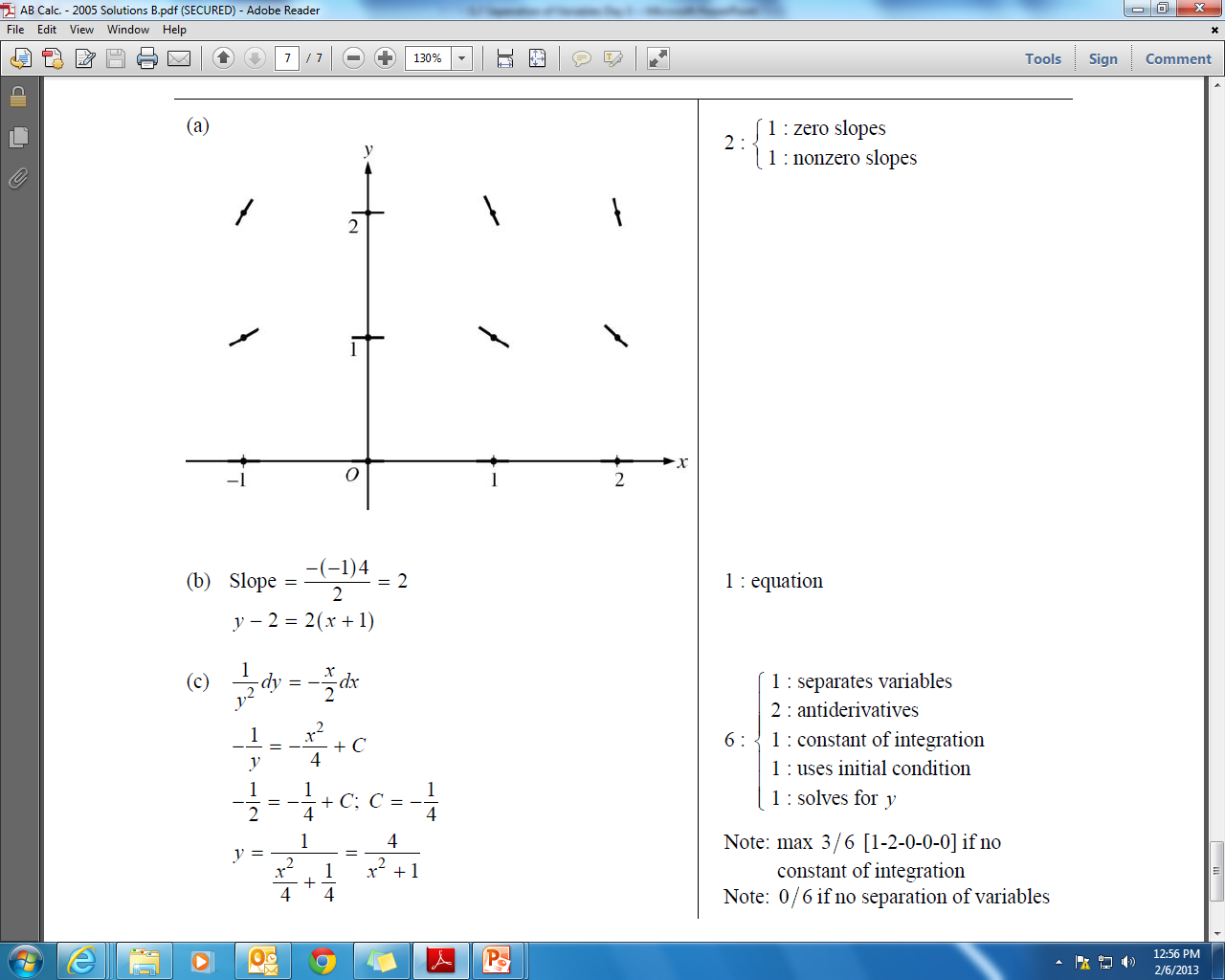